BAg-of-concept based Keyword Extraction from Arabic Documents
Dima Suleiman
Dr. Arafat Awajan
1
Agenda
Introduction
Related Works
Proposed System
Performance Evaluation
Conclusion
2
Introduction
Nowadays there are a large number of documents available in electronic form. 

Many available online documents don’t have keywords which limit the access to their contents.

The rapid growth in the Internet and its unstructured content increase the importance of keyword extraction.
3
Introduction
Keyword extraction are very important for many applications:
 Natural Language Processing 
 Information retrieval tasks
 Summarization and document clustering

Manual extraction of keywords is a time consuming process. 

Automatic keyword extraction is one of the most important tasks in text mining that replace the manual extraction of keywords
4
Related Works
Keyword extraction from Arabic document is a new area and has few researches. 

(El-Beltagy et al. 2008) presented approach called KP-Miner for extracting keywords from both Arabic and English documents.

KP-Miner used TFxIDF weights. 
KP-Miner  also used two conditions
The first one is that the phrase from which the keyword will be extracted must occur in the text at least n times. 

The second one is the position of the keyword in the document
5
Related Works
(El-Shishtawy et al. 2015) used machine learning and linguistic methods to extract keywords.  They used linguistic information in three phases:
Tokenization
Word abstract form 
Part of speech tagging

False results may occur since the system deals with all types of the word such as verb, names, functions and adjectives equally.
6
Related Works
(AWAJAN 2015) 

Combined statistical analysis of the text with linguistics.

Preprocessing phase is very important such as extracting the roots of derivative words. 

The next phase is to create classes of clustered words that contain most frequent words

Experiments showed that the average precision was 31% and average recall was 53% which considered good.
7
Proposed System
In the Bag-of-Words (BoW) a vector is used to represents the text. 

The elements of the vector are the weight of frequency-based of the text words.
8
Proposed System
Problems:
Ignores the meaning of words
The dimension of (BoW) in general huge

Solution  using Bag-of-Concept (BoC)


Bag-of-Concepts (BoC): concerned with grouping 
     words with similar meaning together
9
Proposed System
The new algorithm will extract keywords from individual documents without any pre knowledge about its domain
Start
Convert text to words(extracting the root/stem)
Part of Speech (POS)
Tokenization
Calculate the weight of each stem
Filtering or cleaning
Bag-of-Concept (BoC)
Create classes for synonym words
Clustering
N- grams frequency
Unigram, Bigram, Trigrams
10
Extraction of keywords
Proposed System
The main idea of keyword extraction is to use the frequency of the word to extract keywords, 

The words that occur frequently are most often represent the meaning of the text.

 However words such as stop words and punctuation must be removed.
11
Proposed System
الإعلان العالمي لحقوق الإنسان
لمّا كان الاعتراف بالكرامة المتأصلة في جميع أعضاء الأسرة البشرية وبحقوقهم المتساوية الثابتة هو أساس الحرية والعدل والسلام في العالم.
ولما كان تناسي حقوق الإنسان وازدراؤها قد أفضيا إلى أعمال همجية آذت الضمير الإنساني.
وكان غاية ما يرنو إليه عامة البشر انبثاق عالم يتمتع فيه الفرد بحرية القول والعقيدة ويتحرر من الفزع والفاقة.
ولما كان من الضروري أن يتولى القانون حماية حقوق الإنسان لكيلا يضطر المرء آخر الأمر إلى التمرد على الاستبداد والظلم.
ولما كانت شعوب الأمم المتحدة قد أكدت في الميثاق من جديد إيمانها بحقوق الإنسان الأساسية وبكرامة الفرد وقدره وبما للرجال والنساء من حقوق متساوية وحزمت أمرها على أن تدفع بالرقي الاجتماعي قدمًا وأن ترفع مستوى الحياة في جو من الحرية أفسح.
ولما كانت الدول الأعضاء قد تعهدت بالتعاون مع الأمم المتحدة على ضمان إطراد مراعاة حقوق الإنسان والحريات الأساسية واحترامها.
12
Proposed System
Table I. Classes and their counts
13
Proposed System
Table I. Classes and their counts
14
Proposed System
Table II. Classes of synonym words and their counts
15
Proposed System
Table II. Classes of synonym words and their counts
16
Proposed System
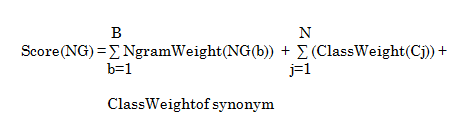 17
Proposed System
Table III. Bigrams and their scores
18
Proposed System
Table IV. Trigrams and their scores
19
Proposed System
Table V. Candidate keywords and their score
20
Performance Evaluation
The experiments divided into three groups; in each group we considered different number of keywords. The number of keywords in the first group will be 5, in the second group 10 and finally 15 keywords in the last group


The results of applying the new approach on  three documents will be displayed in Table VIII display the results.
21
Performance Evaluation
The title of the three documents:
 الإعلان العالمي لحقوق الإنسان
المؤتمر الوطني الأردني
العنف لدى طلاب جامعة ال البيت


Table VIII display the results..
22
Conclusion
This research uses linguistics and statistical analysis of data to extract keywords automatically. 

The new approach group words that have the same stem or root into the same class in addition to grouping the words that have the same synonyms together into same class, this process will enforce the score of candidate keyword and make the extraction process more accurate. 

Experiments showed that the extraction process become more accurate due to the recall, precision and F-measure values.
23
Thank you 

24